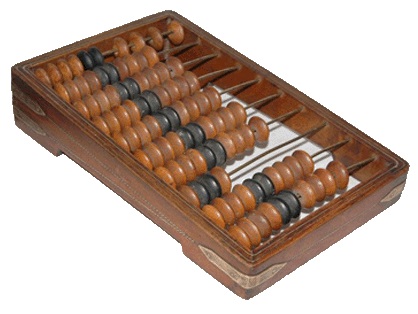 Финансирование текущих расходов сельскохозяйственного потребительского кооператива
Методические материалы для руководителей и специалистов СПоК
2022 г.
Некоммерческая организация (сельскохозяйственный потребительский кооператив – частный случай НКО) -
юридическое лицо, не преследующее извлечение прибыли в качестве основной цели своей деятельности и не распределяющие полученную прибыль между участниками. НКО могут вести коммерческую деятельность лишь постольку, поскольку это служит достижению целей, ради которых они созданы и соответствуют этим целям
 (Гражданский Кодекс РФ ст. 50)
2
Источник проблемы – двоякая природа отношений кооператива и его членов
С одной стороны – участники (собственники)
С другой стороны - клиенты
Обычно в некоммерческих организациях деятельность финансируется членами посредством членских взносов
Обычно с клиентов взымается плата, включающая в себя издержки по содержанию организации
А как – «правильно»?
В зависимости от содержания деятельности кооператив финансирует свою работу одним из двух способов или их сочетанием
Поступления целевых средств
Доходы по гражданско-правовым договорам (доходы от «коммерческой» деятельности)
Взносы членов и ассоциированных членов кооператива
Поступления по некоммерческой деятельности (членские взносы) учитываются на счете 86 «Целевое финансирование». При этом необходимо обеспечить раздельный учет по видам финансирования.
Выручка от продажи товаров;
Выручка от оказания платных услуг.
Поступления по предпринимательской деятельности (выручка) учитываются на счете 90 «Продажи», субсчет 1 «Выручка», доходы, выручкой не являющиеся – на счете 91 «Прочие доходы и расходы», субсчет 1 «Прочие доходы».
Аналогично кооператив распределяет свои расходы (при наличии двух видов доходов)
Определяются счета для накопления и распределения затрат (счета 20-29). Как правило, для начинающих кооперативов достаточно использовать счета 20 «Основное производство» и 26 «Общехозяйственные расходы». При укрупнении и расширении деятельности возможно применение других счетов из этого раздела плана счетов.
Затраты, накопленные на счетах 20-29, списываются в соответствии с учетной политикой
на счета 90 «Продажи», субсчет 2 «Себестоимость продаж», 91 «Прочие доходы и расходы», субсчет 2 «Прочие расходы» по затратам, которые, согласно внутренним положениям кооператива, смете доходов и расходов и учетной политике, финансируются за счет доходов от предпринимательской деятельности,
на счет 86 «Целевое финансирование».
Как распределить расходы?
Варианты распределения расходов в кооперативе
Вариант 1. Расходы делятся по видам
Вариант 2. Расходы делятся в пропорции
Пример: в снабженческом кооперативе расходы на приобретение, доставку и хранение товаров, закупаемых для реализации членам кооператива, финансируются за счет поступлений по предпринимательской деятельности. Прочие расходы – заработная плата работников, коммунальные платежи, ремонт оборудования и т.п. – за счет вносимых членских взносов.
Расходы кооператива суммируются и распределяются пропорционально доле поступлений от предпринимательской (выручка) и некоммерческой (членские взносы) деятельности. 
Пример: в перерабатывающем кооперативе все расходы, связанные с деятельностью кооператива, суммируются и распределяются пропорционально поступлениям по предпринимательской (выручка от продажи готовой продукции) и некоммерческой (членские взносы) деятельностью
Пример: кооператив по ведению бухгалтерского (налогового) учёта
Кооператив создан фермерскими хозяйствами для ведения учёта у членов (каждому нанимать бухгалтера невыгодно, а бухгалтер на аутсорсинге стремится к упрощению работу, сдаче «нулевой» отчётности, устанавливает свои цены).
Расчёт затрат на деятельность кооператива
В кооперативе участвуют 10 КФХ.
Поскольку сложность ведения в них учёта одинакова, на каждое КФХ приходится 
50 000 : 10 = 5 000 руб. в месяц.
Как «правильно» финансировать деятельностьСПоК?
Варианты финансирования
«Некоммерческий»
«Коммерческий»
Устанавливаются ежемесячные членские взносы в сумме 5 000 руб. на одно хозяйство
«Плюсы» – в кооперативе взносы легко учитывать, не нужно вести учёт затрат,
«Минусы» – КФХ не может поставить взносы на затраты в целях налогообложения
Устанавливаются расценки на услуги кооператива – 5 000 руб. в месяц с одного КФХ
«Плюсы» – КФХ может учесть данные платежи в составе затрат в целях налогообложения,
«Минусы» – в кооперативе нужно вести учёт затрат (равных доходам)
Доходы от коммерческой деятельности формируют налогооблагаемую прибыль
Целевое финансирование является доходом по некоммерческой деятельности
Вопросы к «некоммерческой» модели
Если члены кооператива – субъекты предпринимательской деятельности – почему они должны смириться с потерями от неучёта взносов в составе затрат?
Если члены кооператива – граждане, ведущие личные подсобные хозяйства – будут ли они готовы уплачивать эти взносы (получив полную сумму за сданное в кооператив молоко)?
Вывод
Учётная работа в кооперативе существенно упрощается, если кооператив финансирует свою деятельность только за счёт одного источника (например, выручки от реализации товаров, работ, услуг)